Figure 3. Results of the voxelwise ANOVA identifying regions showing significantly greater activation in the T or P ...
Cereb Cortex, Volume 20, Issue 6, June 2010, Pages 1274–1285, https://doi.org/10.1093/cercor/bhp194
The content of this slide may be subject to copyright: please see the slide notes for details.
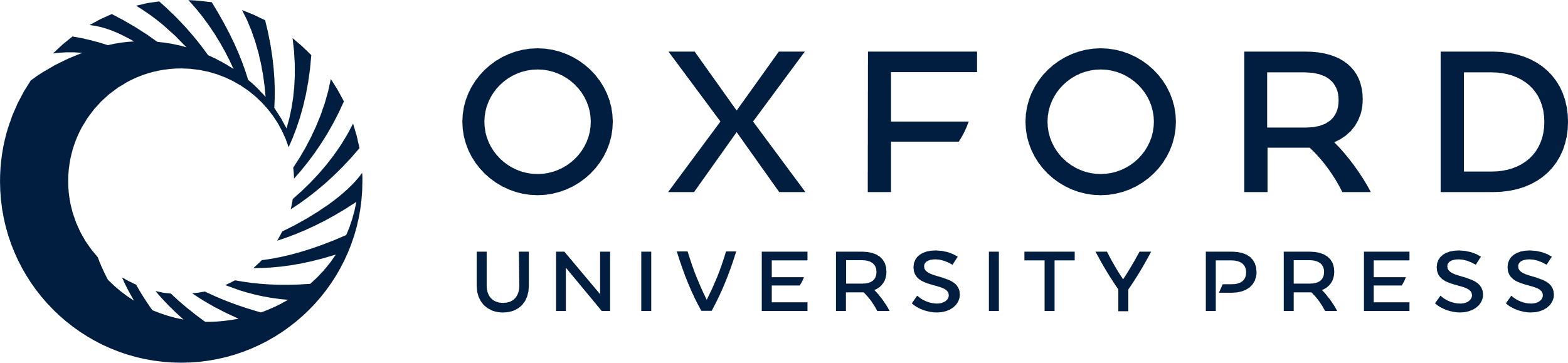 [Speaker Notes: Figure 3. Results of the voxelwise ANOVA identifying regions showing significantly greater activation in the T or P tasks than the C task, or differing activation in the T versus the P task for the encode and maintenance phases. Numbers adjacent to activation foci correspond to numbers in Table 1.


Unless provided in the caption above, the following copyright applies to the content of this slide: © The Author 2009. Published by Oxford University Press. All rights reserved. For permissions, please e-mail: journals.permissions@oxfordjournals.org]